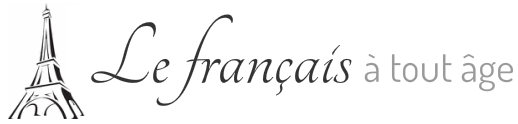 Les flashcards numériques
Divers
Molly Ramírez
1
[Speaker Notes: a PowerPoint slide = une diapositive, or colloquially, une diapo

un diaporama = a slideshow]
Les nombres (m)
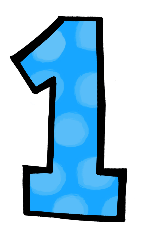 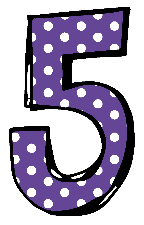 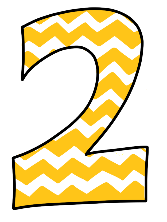 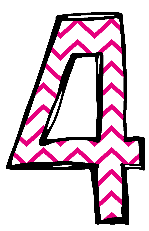 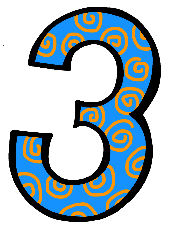 un
deux
trois
quatre
cinq
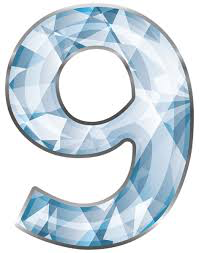 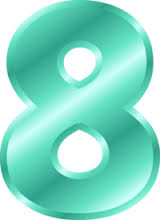 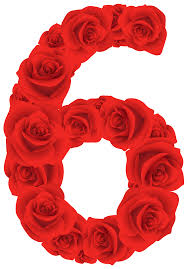 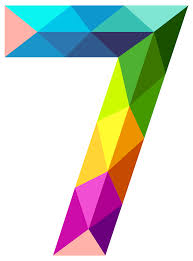 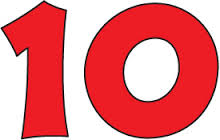 six
sept
huit
neuf
dix
2
Les couleurs (f)
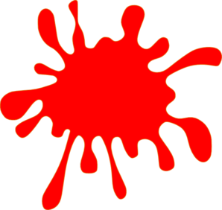 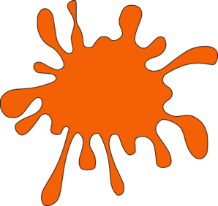 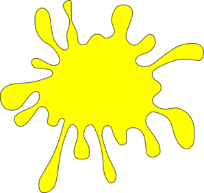 rouge
orange
jaune
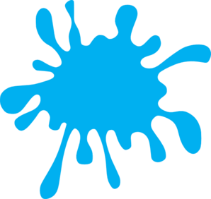 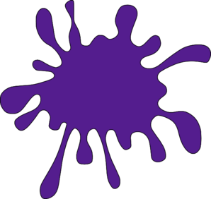 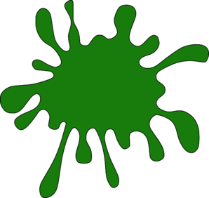 vert(e)
bleu(e)
violet(te)
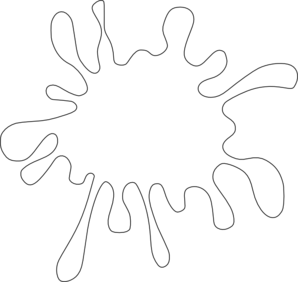 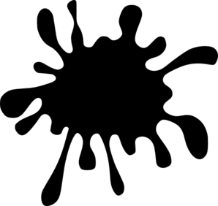 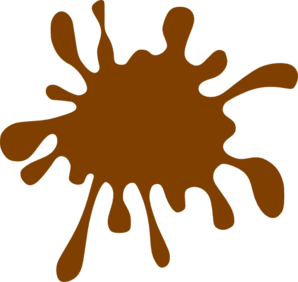 noir(e)
marron
blanc(he)
3
Les animaux domestiques (m)
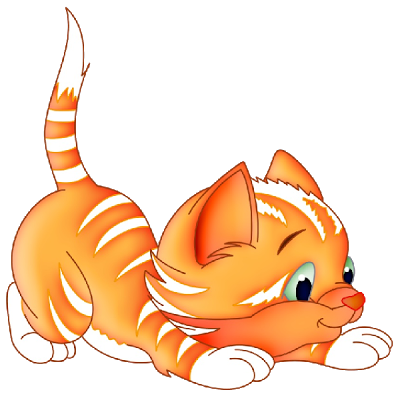 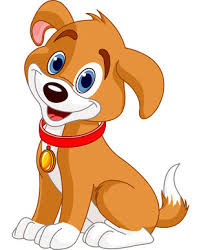 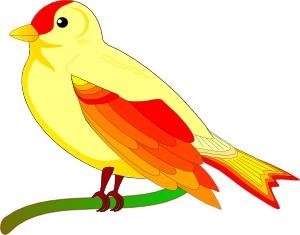 le chien
le chat
l’oiseau (m)
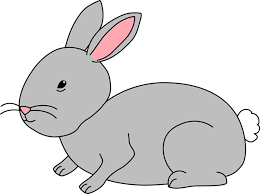 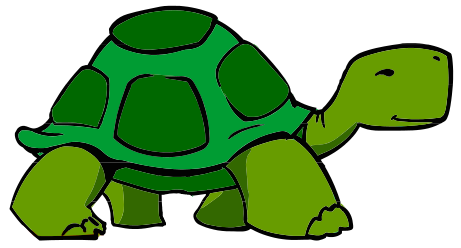 la tortue
le lapin
4
Les animaux (m) de la ferme
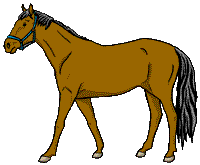 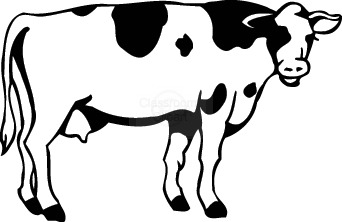 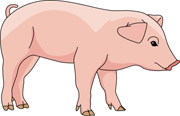 le cheval
la vache
le cochon
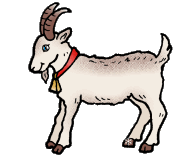 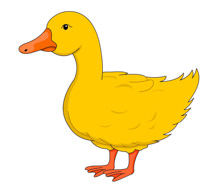 la chèvre
le canard
5
Les animaux (m) de la savane
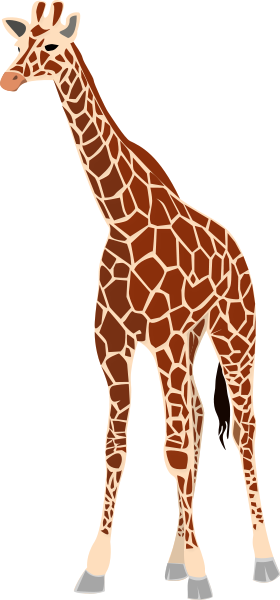 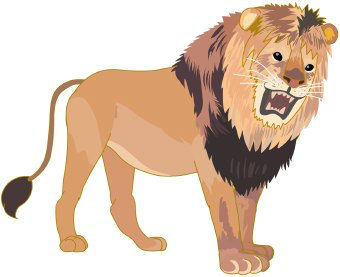 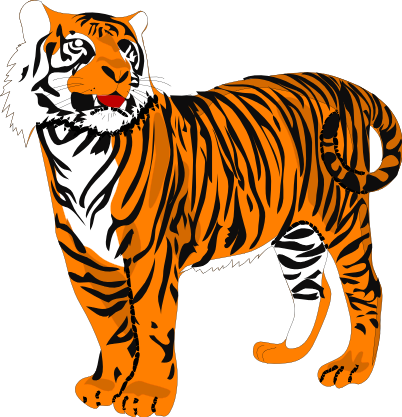 le lion
le tigre
la girafe
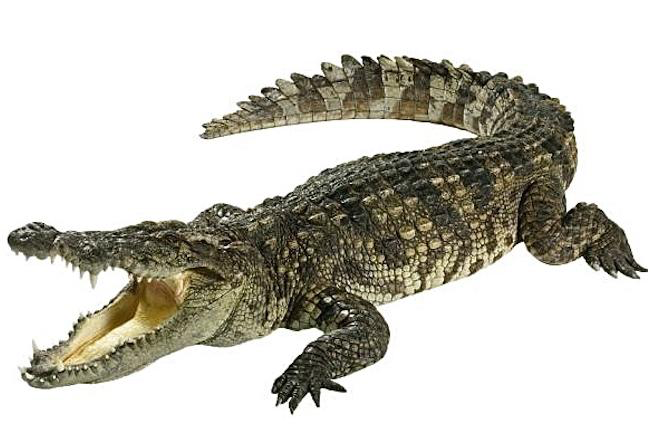 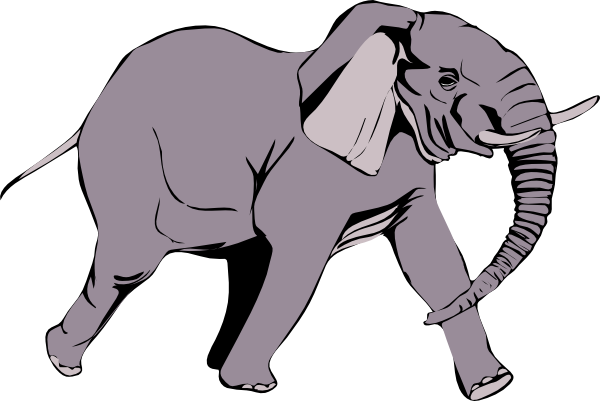 l’éléphant (m)
le crocodile
6
Les vêtements (m)
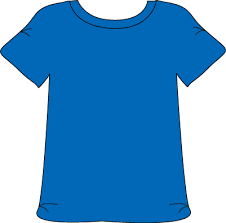 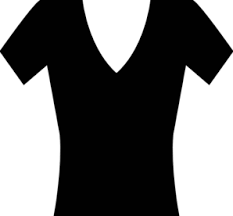 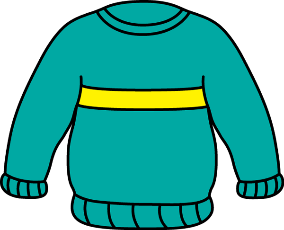 le tee-shirt
la chemise
le pull(-over)
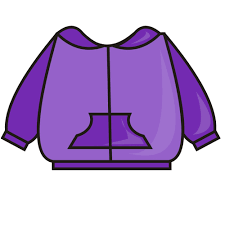 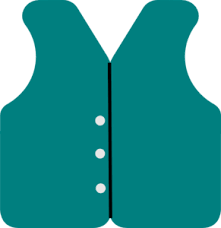 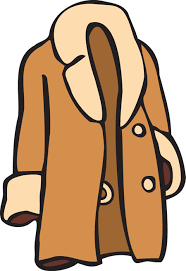 la veste
le manteau
le gilet
7
Les vêtements (m)
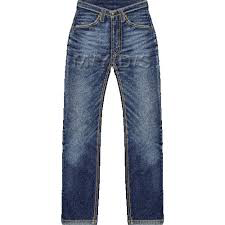 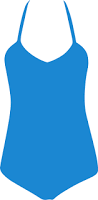 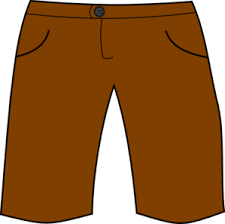 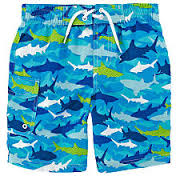 le short
le maillot de bain
le jean
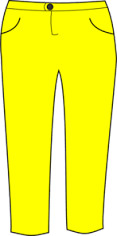 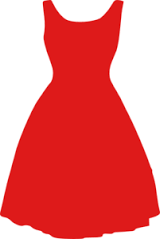 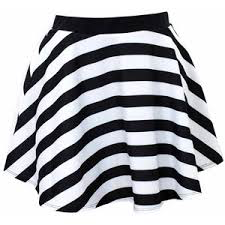 le pantalon
la robe
la jupe
8
Les accessoires (m)
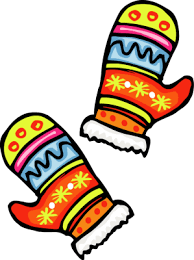 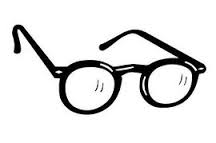 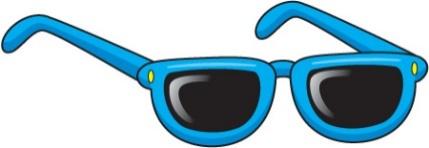 les lunettes de soleil (f)
les gants (m)
les moufles (f)
les lunettes (f)
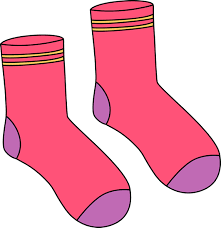 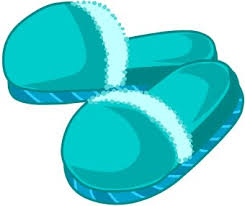 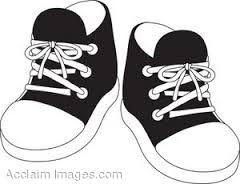 les chausseurs (f)
les chaussons (m)
les pantoufles (f)
les chaussettes (f)
9
Les accessoires (m)
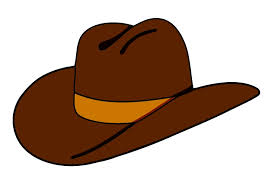 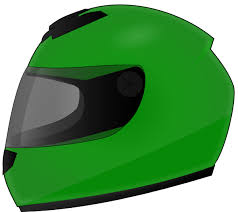 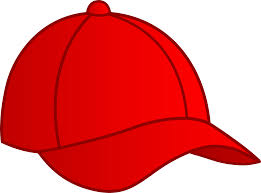 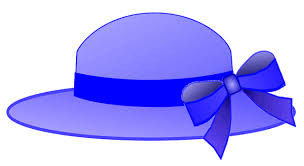 le chapeau
la casquette
le casque
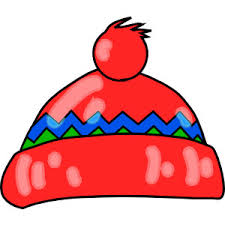 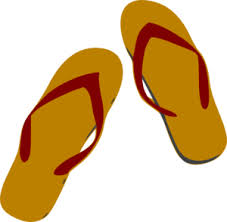 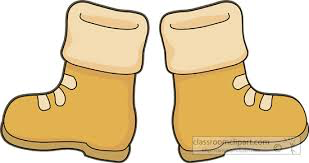 le bonnet
les bottes (f)
les sandales (f)
10
Les accessoires/Les bijoux (m)
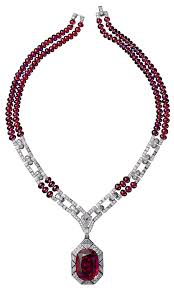 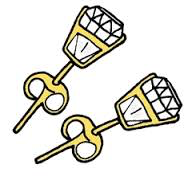 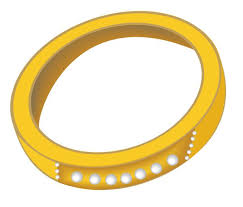 les boucles d’oreille (f)
le collier
le bracelet
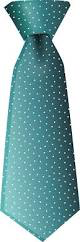 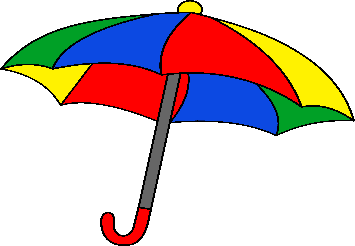 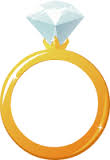 la bague
la cravate
le parapluie
11
Les légumes (m)
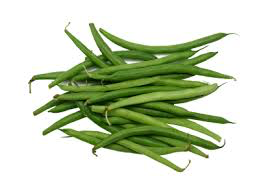 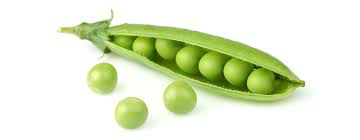 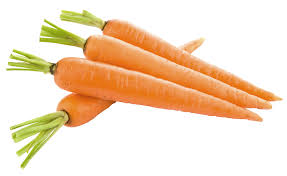 les haricots
verts (m)
les petits
pois (m)
les carottes (f)
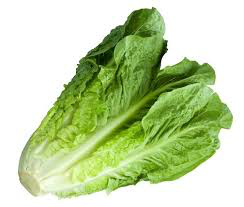 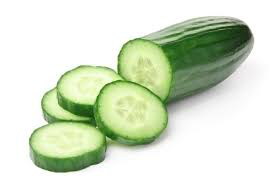 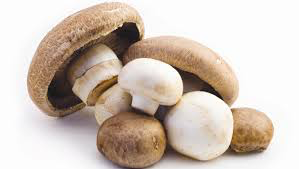 le concombre
la salade
la laitue
les champignons (m)
12
Les fruits (m)
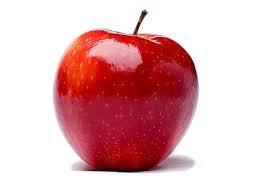 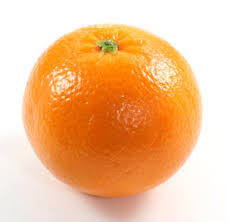 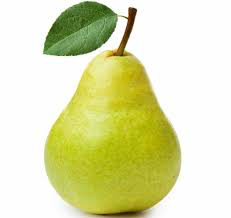 la pomme
l’orange (f)
la poire
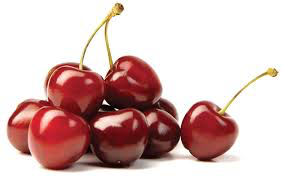 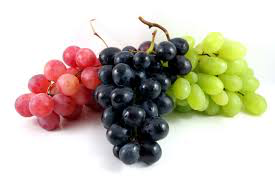 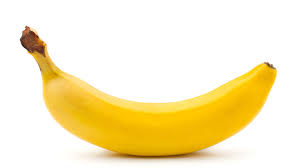 la banane
les cerises (f)
les raisins (m)
13
À la boulangerie-pâtisserie
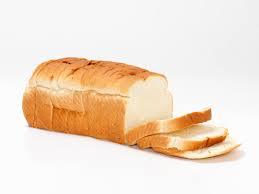 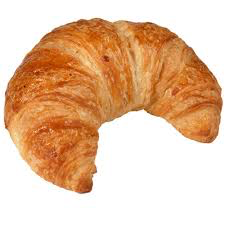 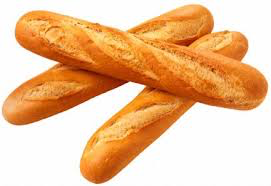 le pain
la baguette
le croissant
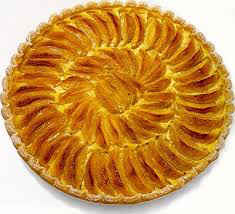 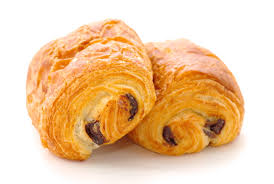 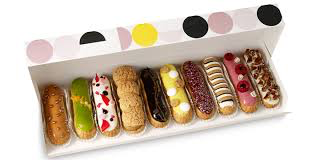 le pain au
chocolat
la tarte aux
pommes
les éclairs (m)
14
[Speaker Notes: http://www.myfrenchlife.org/2012/07/09/la-boulangerie-the-breads-of-france-demystified/
D'après le Dictionnaire de l'Académie française, l'éclair a été nommé ainsi car il était mangé rapidement5.]
Les fleurs (f)
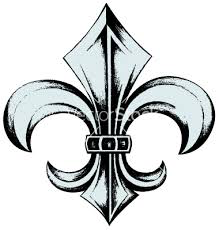 le fleur-de-lys
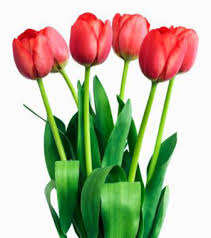 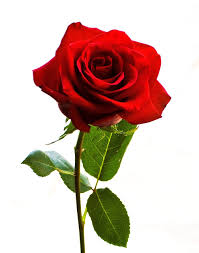 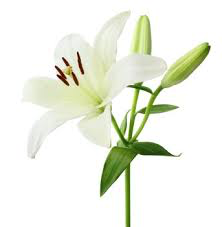 la tulipe
la rose
le lis (lys)
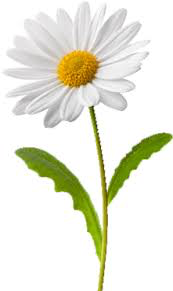 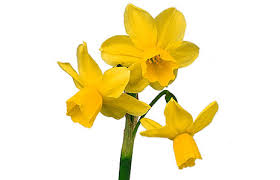 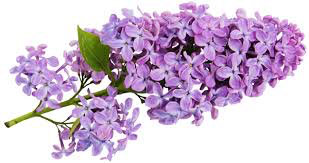 la jonquille
la pâquerette
le lilas
15